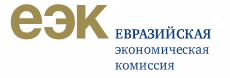 Развитие интеграции в АПК государств-членов ЕАЭС
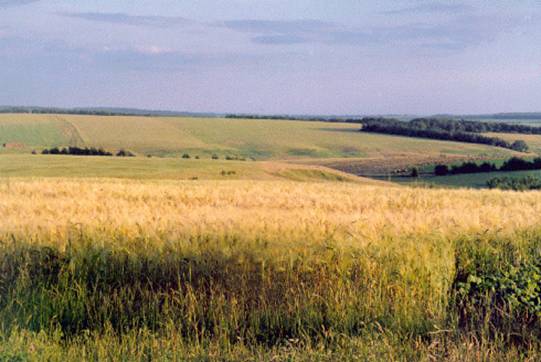 Роман Ромашкин,
Врио директора Департамента агропромышленной политики
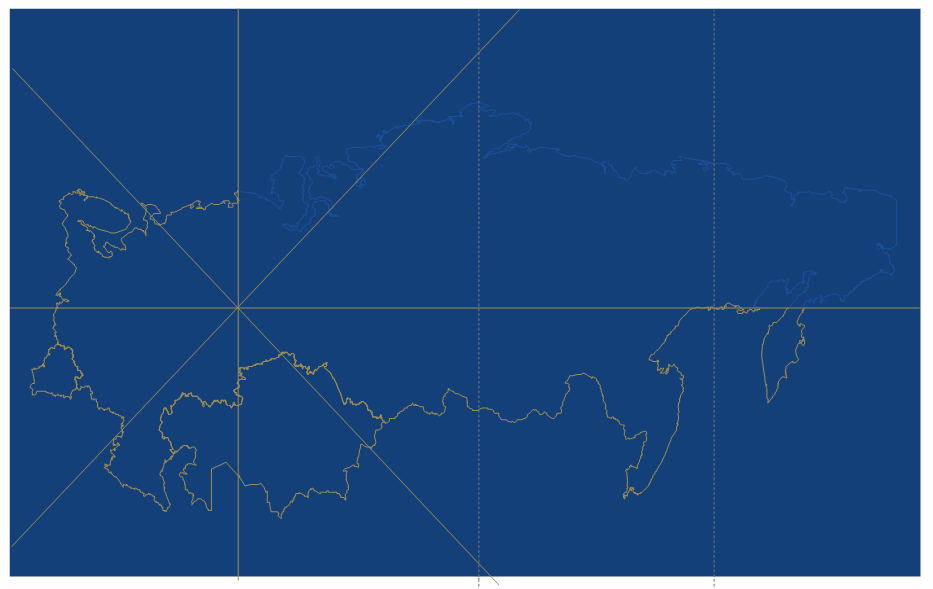 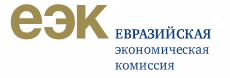 Концепция согласованной агропромышленной политики государств-членов ТС и ЕЭП от 29 мая 2013 г.
Договор 
о Евразийском экономическом союзе 
от 29 мая 2014 г.
 (раздел XXV «Агропромышленный комплекс», Приложение № 29 «Протокол о мерах государственной поддержки сельского хозяйства»)
План мероприятий по реализации Концепции согласованной агропромышленной политики государств-членов ТС и ЕЭП от 21 ноября 2014 г.
Цель согласованной агропромышленной политики
эффективная реализация ресурсного потенциала стран ЕАЭС для оптимизации объемов производства конкурентоспособной сельскохозяйственной продукции и продовольствия, удовлетворения потребностей общего аграрного рынка, 
а также наращивания экспорта
Задачи
сбалансированное развитие производства и рынков сельхозпродукции и продовольствия
обеспечение справедливой конкуренции между субъектами Сторон, в том числе равных условий доступа на общий аграрный рынок
унификация требований, связанных с обращением сельхозпродукции и продовольствия
защита интересов производителей стран ЕАЭС на внутреннем и внешнем рынках
1
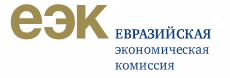 Основные направления реализации согласованной агропромышленной политики в ЕАЭС
Прогнозирование в АПК
Проведение консультаций 
по чувствительным сельскохозяйственным товарам
Государственная поддержка сельского хозяйства
Регулирование общего аграрного рынка
Единые  требования в сфере производства 
и обращения продукции
Развитие экспорта сельскохозяйственной 
продукции и продовольствия
Научное  и инновационное  развитие АПК
Интегрированное информационное обеспечение АПК
2
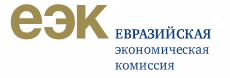 ФОРМИРОВАНИЕ ЕДИНОЙ СИСТЕМЫ 
ПРОГНОЗИРОВАНИЯ НА ТЕРРИТОРИИ ЕАЭС
1. Прогнозы спроса и предложения рассчитываются по следующему перечню сельскохозяйственной продукции и продовольствия (Рекомендация Коллегии Комиссии от 29 января 2014 г. №1 ):
   зерно                                   молоко и молокопродукты                     
    мясо и мясопродукты        сахар
    говядина                             масла растительные
    свинина                               картофель
    баранина                             яйца и яйцепродукты
    мясо птицы
2. Формирование совместных прогнозов развития АПК по перечню индикативных показателей(Решение Совета Комиссии от 4 февраля 2015 г. № 2):
 - численность занятых в сельском хозяйстве
 - посевные площади
 - поголовье скота и птицы
 - экспорт/импорт, взаимная торговля и др.
3. Государства-члены ЕАЭС рассчитывают совместные прогнозы спроса и предложения, руководствуясь Методологией расчета совместных прогнозов спроса и предложения, и направляют в Комиссию (Рекомендация Коллегии Комиссии от 24 декабря 2014 г. №22 ).
4. Евразийская экономическая комиссия формирует сводные прогнозы развития АПК по ЕАЭС в целом, а также спроса и предложения на основании соответствующей методологии расчета (Распоряжение Коллегии Комиссии от 3 марта 2015 г. № 15).
3
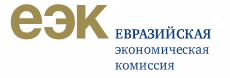 ФОРМИРОВАНИЕ СВОДНЫХ ПРОГНОЗОВ СПРОСА И ПРЕДЛОЖЕНИЯ ПРОДОВОЛЬСТВИЯ
зерно, млн. тонн
мясо и мясопродукты, млн. тонн
молоко и молокопродукты, млн. тонн
сахар, млн. тонн
4
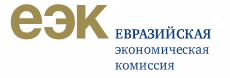 НОМЕНКЛАТУРА С/Х ПРОДУКЦИИ ДЛЯ ЦЕНОВОГО МОНИТОРИНГА И АНАЛИЗ КОНКУРЕНТОСПОСОБНОСТИ
Подпункт 5 пункта 7 статьи 95 Договора о Евразийском экономическом союзе: для реализации согласованной агропромышленной политики Комиссия осуществляет ценовой мониторинг и анализ конкурентоспособности производимой продукции по согласованной государствами-членами номенклатуре
I. С/х продукция (средние отпускные цены производителей)
II. Продукция перерабатывающей промышленности
 (средние отпускные цены)
1. Зерновые и зернобобовые культуры:
    пшеница	
    рожь
    ячмень		
    овес
    кукуруза на зерно	
    зернобобовые культуры
2. Технические культуры: 
    семена подсолнечника
    сахарная свекла
3. Картофель и овощебахчевые культуры:
    картофель
    капуста белокочанная
    лук репчатый
    морковь столовая
    свекла столовая
    культуры бахчевые
4. Плоды и ягоды:
    плоды семечковых культур
    плоды косточковых культур
    плоды ягодных культур
5. Виноград
6. Скот и птица:
    крупный рогатый скот
    свиньи
    овцы и козы
    птица	
7. Молоко
8.Яйца
Говядина
Свинина
Баранина
Мясо птицы
Молоко свежее (2,5-3,2% жирности)
Масло сливочное
Сыры
Масло подсолнечное
Сахар-песок
Мука пшеничная
Макаронные изделия
Рис обрушенный
Рыба свежая и замороженная 
Хлопковолокно
Льноволокно
5
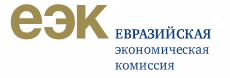 ГОСУДАРСТВЕННАЯ ПОДДЕРЖКА СЕЛЬСКОГО ХОЗЯЙСТВА
Три вида мер поддержки по степени искажения торговли: 
- наиболее искажающие запрещены
- не искажающие не ограничены
- искажающие ограничены
Ежегодный обзор по государственной поддержке
Обязательства по разрешенному 
уровню государственной поддержки, искажающей торговлю:

для Республики Беларусь – 10%
для Республики Армения, Республики Казахстан и Российской Федерации – обязательства в рамках ВТО
Разработка предложений по повышению эффективности государственной поддержки сельского хозяйства
В 2013 г. уровень искажающей торговлю государственной поддержки сельского хозяйства составил: 
в Республике Беларусь – 7,4 %, в Республике Казахстан – 3,0 %, 
в Российской Федерации – 3,4 %.
Сторонами разрабатывается новая методология расчета разрешенного уровня мер государственной поддержки, искажающих торговлю
Новые обязательства государств-членов ЕАЭС
6
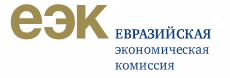 ВЛИЯНИЕ УСЛОВИЙ ЭКОНОМИЧЕСКОЙ ДЕЯТЕЛЬНОСТИ СЕЛЬСКОХОЗТОВАРОПРОИЗВОДИТЕЛЕЙ ГОСУДАРСТВ-ЧЛЕНОВ ТС И ЕЭП НА ПОКАЗАТЕЛИ ГОСУДАРСТВЕННОЙ ПОДДЕРЖКИ
Республика Беларусь
Республика Казахстан
Российская Федерация
Уровень мер государственной поддержки, искажающей торговлю,
%/млн. долл. США
7,4% 
2009,5 млн.$
3,4% 
7902,5 млн.$
3,0%
697,7 млн.$
Изменение чистых доходов при применении средневзвешенных экономических условий, млн.$
-1255,6
971,5
284,1
Цены реализации
-390,6
453,8
Стоимость ресурсов
-63,2
1601,2
- 923
888,6
- 678,2
-684,4
-204,2
Трудовые ресурсы
Налоговая нагрузка
238,8
-33,3
-205,5
Стоимость кредитных ресурсов
-559,4
658,3
-98,8
Уровень мер государственной поддержки, искажающей торговлю, с учетом средневзвешенных условий экономической деятельности, %
6,9% 
1620,7 млн.$
3,7% 
8580,7 млн.$
1,4%
408,3 млн.$
7
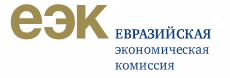 ЕДИНЫЕ ТРЕБОВАНИЯ В СФЕРЕ ПРОИЗВОДСТВА 
И ОБРАЩЕНИЯ  ПРОДУКЦИИ
Решение задач согласованной ( скоординированной) агропромышленной  политики предполагает использование механизмов межгосударственного взаимодействия по нескольким основным направлениям, в том числе единые требования в сфере производства и обращения продукции
Соглашение с сфере обращения семян сельскохозяйственных растений
Соглашение о политике в области племенного животноводства
8
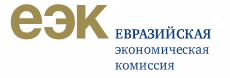 ВНЕШНЯЯ И ВЗАИМНАЯ ТОРГОВЛИ СЕМЕНАМИ ГОСУДАРСТВ-ЧЛЕНОВ ТС И ЕЭП, млн. долл. США
Динамика внешней торговли семенами государств-членов ТС и ЕЭП
Динамика взаимной торговли семенами государств-членов ТС и ЕЭП
9
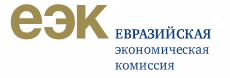 ПРОЕКТ СОГЛАШЕНИЯ 
ОБ ОБРАЩЕНИИ СЕМЯН СЕЛЬСКОХОЗЯЙСТВЕННЫХ РАСТЕНИЙ
Проект Соглашения предусматривает:
Единые требования к обращению семян сельскохозяйственных растений в ЕАЭС
Унификацию законодательств государств-членов ЕАЭС,  регламентирующих сферы государственного испытания сортов растений и семеноводства
ЕЭК совместно с государствами–членами определяет области законодательства каждого государства-члена ЕАЭС, подлежащие унификации
Государства-члены ЕАЭС обеспечивают унификацию своего законодательства в сферах испытания сортов и семеноводства.
Формирование и ведение  Единого реестра сортов сельскохозяйственных растений, допущенных к использованию в Евразийском экономическом союзе (далее – Единый реестр сортов).
ЕЭК утверждает:
Структуру, порядок формирования и ведения Единого реестра сортов.
Ведет и формирует Единый реестр сортов (ежегодно) (в т.ч. в рамках ИИСВВТ).
Государства-члены ЕАЭС обеспечивают формирование национальных частей (реестров) Единого реестра сортов (ежегодно).
10
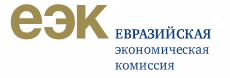 ПРОЕКТ СОГЛАШЕНИЯ 
ОБ ОБРАЩЕНИИ СЕМЯН СЕЛЬСКОХОЗЯЙСТВЕННЫХ РАСТЕНИЙ
Принятие Соглашения позволит обеспечить:
Свободное обращение и развитие рынка семян в ЕАЭС
Равные условия доступа субъектов семеноводства на рынок семян ЕАЭС
Снижение расходов, связанных с государственным испытанием сортов растений и повторным определением сортовых и посевных качеств семян
Сокращение сроков введения в оборот новых сортов
Внедрение в сельскохозяйственное производство новых сортов селекции государств-членов ЕАЭС
Взаимное признание документов, удостоверяющих сортовые и посевные качества семян
Импортозамещение за счет развития селекции и семеноводства государств- членов ЕАЭС
Наращивание экспортного потенциала
11
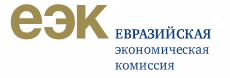 Импорт племенных животных на территорию ЕАЭС
Экспорт племенных животных и инкубационного яйца в третьи страны
*Цыплята племенного разведения линии несушек
12
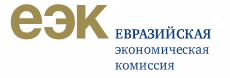 В соответствии с Соглашением о политике в области племенного животноводства 
государств-членов ЕАЭС
подлежат унификации следующие положения:

1. Перечни обязательных показателей для заполнения форм племенных свидетельств
(сертификатов, паспортов) на племенную продукцию.

2. Методики оценки племенной ценности сельскохозяйственных племенных животных.

3. Порядок проведения молекулярной генетической экспертизы племенной продукции (материала).

4. Порядок проведения апробации созданных новых типов, линий (пород), кроссов животных.

5. Состав данных реестров племенных животных и селекционных достижений, 
подлежащих обмену между государствами-членами ЕАЭС.
13
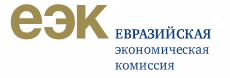 МЕТОДИКИ ОЦЕНКИ ПЛЕМЕННОЙ ЦЕННОСТИ ПЛЕМЕННЫХ ЖИВОТНЫХ
Разработка единых методик оценки племенной ценности племенных животных, разработка алгоритма и реализации его в программный продукт на основе метода наилучшего линейного несмещенного прогноза (BLUP) по определению племенной ценности крупного рогатого скота (мясного, молочного направлений продуктивности), свиней
Разработка Концепции развития Евразийского  Координационно-Аналитического Центра геномной селекции государств-членов ЕАЭС
14
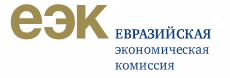 Головной комитет Координационно-Аналитического Центра по геномной селекции (Министерства сельского хозяйства государств-членов ЕАЭС, ЕЭК)
Лабораторный отдел
Сбор, хранения, обработка, анализ информации по референсным популяциям, представление результатов генетической оценки и бонитировки информационному отделу центра, либо государствам
Национальные лаборатории по
ДНК-тестированию
государств – членов ЕАЭС
Научный комитет центра
Национальные координаторы (представители ведущих научных учреждений  в области геномной селекции
государств – членов ЕАЭС)
Предоставление результатовДНК-тестирования в научный комитет центра
Проведение ДНК-тестирования
Информационный отдел
Проведение математического анализа геномной оценки животных, селекционных прогнозов, обучение персонала национальных лабораторий, заинтересованных лиц
Племенные предприятия, породные ассоциации, региональные управления по племенному делу государств – членов ЕАЭС
Отдел международного взаимодействия
Взаимодействие с международными консорциумами в области геномной селекции
Отбор животных для геномной оценки
Учет и контроль достоверности сопутствующей информации о тестируемом животном
Отбор и доставка биологического материала
15
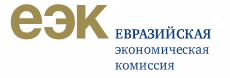 Реализация  Соглашения о политике в области племенного животноводства государств-членов ЕАЭС позволит решить следующие задачи:
Взаимное признание племенной продукции государствами-членами Таможенного союза и Единого экономического пространства
Унифицирует требования, связанные с обращением племенных сельскохозяйственных животных по таможенной территории перечня обязательных показателей для заполнения форм племенных свидетельств (сертификатов, паспортов) на племенную продукцию
Позволит скоординировать работу научных учреждений государств-членов по объединению референтных популяций стран с целью использования единых моделей расчета геномной оценки племенной ценности животных
Приведет к наращиванию генетического потенциала животных в соответствии с международными системам оценки качества племенной продукции, снижению зависимости от импортного племенного материала и позволит создать эффективную племенную базу государств-членов ЕАЭС в целях наращивания объемов производства конкурентоспособной племенной продукции
16
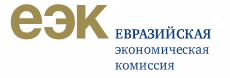 СОВМЕСТНАЯ НАУЧНО-ИННОВАЦИОННАЯ ДЕЯТЕЛЬНОСТЬ
В СФЕРЕ АГРОПРОМЫШЛЕННОГО КОМПЛЕКСА
1. Перечень перспективных научно-исследовательских работ в сфере АПК до 2020 года
Проект Перечня включает 14 тем научно-исследовательских работ, отвечающих следующим основным критериям: актуальность, импортозамещение, практическое использование и новизна.
2. Порядок проведения совместных научных исследований  государств-членов ЕАЭС в сфере АПК
Порядок определяет организацию,  механизм финансирования и взаимодействия государств-членов ЕАЭС и Комиссии при разработке и реализации совместных научно-исследовательских работ в сфере агропромышленного комплекса.
3. Рекомендация о создании совместных научно-исследовательских структур и групп государств-членов ЕАЭС, осуществляющих исследования в сфере агропромышленного комплекса
Реализация совместной научно-исследовательской деятельности позволит:
- исключить дублирование научных и технологических разработок 
- повысить результативность использования научного потенциала государств-членов ЕАЭС 
- создать возможности инновационного  изменения в АПК
17
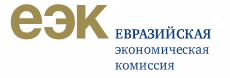 Государства-члены ЕАЭС будут осуществлять совместную научно-исследовательскую деятельность в сфере АПК  по следующим тематикам:
(Рекомендация Коллегии ЕЭК от 8 июля 2015 г. № 14)
8. Разработка единой методологии оценки рисков в области ветеринарии, управления ими на основе мониторинга эпизоотической ситуации и факторов, влияющих на проникновение и распространение возбудителей болезней животных.
1. Создание селекционного материала зерновых и зернобобовых культур на основе скрининга генетических ресурсов в целях получения высокопродуктивных сортов, адаптивных к абиотическим и биотическим факторам.
9. Разработка организационно-экономических механизмов устойчивого развития агропромышленного комплекса и сельских территорий государств – членов ЕАЭС в целях обеспечения продовольственной безопасности.
2. Разработка и совершенствование технологий селекции и семеноводства кормовых культур.
3. Разработка технологии получения и применения перспективных биологических средств защиты овощных культур от болезней и вредителей.
10. Разработка систем, стратегий и механизмов развития межгосударственной кооперации в агропромышленном комплексе государств-членов ЕАЭС.
4. Разработка единой системы оценки племенной ценности и методов геномной селекции племенных животных на основе биотехнологических подходов.
11. Разработка механизмов развития общего аграрного рынка ЕАЭС.
5. Разработка полноцикловой технологии выращивания товарного судака комбинированными методами.
12. Разработка ресурсо- и энергосберегающих технологий и технических средств для глубокой переработки зерновых и овощных культур.
6. Разработка мультиплексных диагностических систем, средств профилактики и повышения резистентности организма сельскохозяйственных и промысловых животных к инфекционным заболеваниям.
13. Разработка перспективных малозатратных технологий и системы машин для производства и переработки молока.
7. Разработка комплексных препаратов на основе биологически активных веществ для терапии и профилактики болезней высокопродуктивных животных и птиц, связанных с нарушением обмена веществ.
14. Разработка моделей формирования межгосударственных кластеров в целях развития общего аграрного рынка ЕАЭС.
18
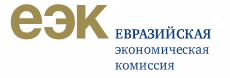 Благодарю за внимание!
http://www.eurasiancommission.org
19